Mohan Bhandari
Physics Teacher/ Science Teacher , Janak Model Secondary School, Gaindakot

Email: bhandarimohan1989@gmail.com
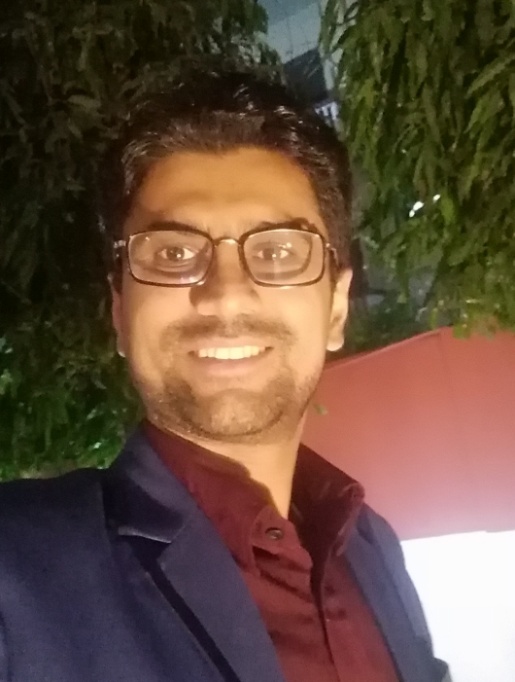 9/25/2021
Mohan@JHSS
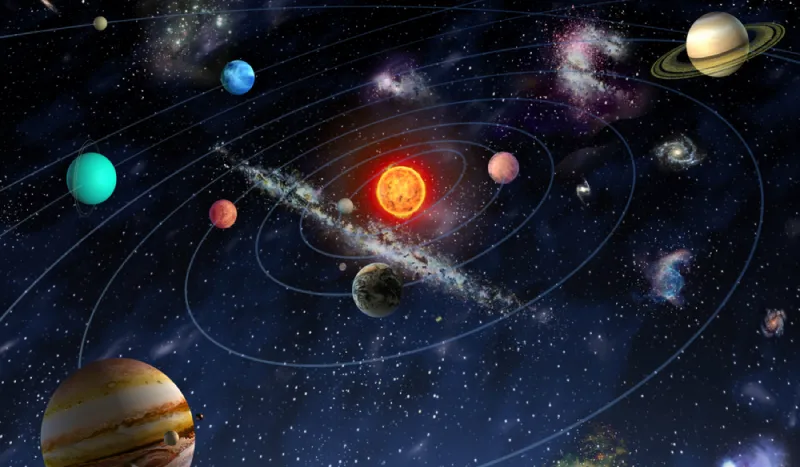 The Solar system and the universe
9/25/2021
Mohan@JHSS